GESUNDHEITSMANAGEMENT IVTeil 1a-3Prof. Dr. Steffen FleßaLst. für Allgemeine Betriebswirtschaftslehre und GesundheitsmanagementUniversität Greifswald
1
Gliederung
1 Informationswirtschaft
	1.1 Grundlagen
	1.2 Krankenhausinformationssystem
    	      1.2.1 Grundlagen
          1.2.2 Entwicklung
	1.3 Digital Health
	1.4 Public Relations und externe Informationswirtschaft 
2 	Jahresabschluss
3 	Controlling
4 	Betriebsgenetik
2
1.2.2 Entwicklung eines KIS
Prinzip: EDV-Umsetzung als letzter Schritt; vorher muss Inhalt und Funktionalität geklärt sein („Prozess vor Programm“).
Weiteres Vorgehen: 
Beispiele für Inhalt und Funktionalität
EDV-mäßige Umsetzung: 
Kommunikationsfähigkeit des Gesundheitsmanagers, nicht Umsetzung
3
Funktionen Krankenhaus-Zuweiser
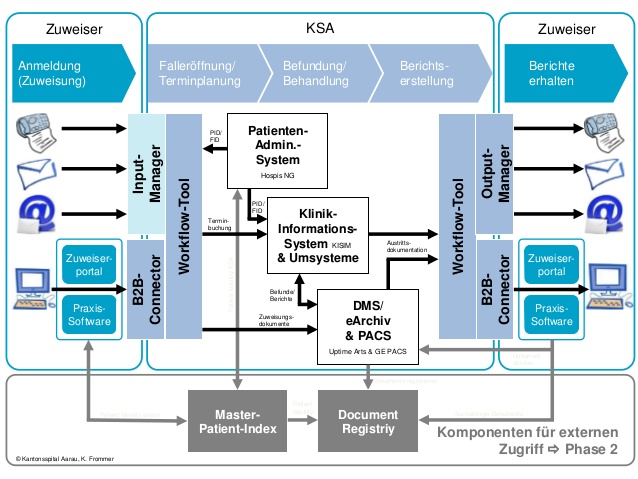 4
https://de.slideshare.net/Swiss_eHealth_Forum/sehf-2015-45472331
Funktionen im Krankenhaus
Patientenaufnahme
Patientenbehandlung
Leistungsanforderung und Befundkommunikation
Durchführung der diag. und therap. Maßnahmen
Klinische Dokumentation
Administrative Doku. und Abrechnung
Patientenentlassung und Überweisung
Arbeitsorganisation und Ressourcenplanung
Krankenhausverwaltung
Dokumentation, Abrechnung, Verwaltung
Kommunikation
Aufnahme
Behandlung
Entlassung
5
Funktionen im Krankenhaus
1. Patientenaufnahme
Ziel: Dokumentation und Verteilung der administrativen Patientendaten sowie eindeutige Identifikation und Zuordnung der Patientendaten
Subfunktionen:
Terminplanung
Korrekte und eindeutige Identifikation und Zuordnung der Patientendaten
Vergabe einer eindeutigen Fallnummer
Administrative Aufnahme
Name, Adresse, Geburtsdatum, Versichertenstatus, Konfession, etc.
Klinische Aufnahme
Auf Station und Ambulanz: vor allem Anamnese (med. Vorgeschichte)
Informationen für die Verwaltung
Welche Betten sind frei/belegt? Wo liegt welche Patient*in?
6
Funktionen im Krankenhaus
2. Planung & Organisation der Patientenbehandlung
Ziel: Effiziente Planung und Organisation zur reibungslosen Durchführung der Patientenbehandlung
Subfunktionen:
Präsentation von Information und Wissen
Nicht nur medizinische Informationen über Patient*innen, sondern auch z. B. Leitlinien etc. zur Unterstützung der Patientenversorgung
Entscheidungsfindung und Patienteninformation
Diagnostische und therapeutische Maßnahmen
Wissensbasierte Systeme
Konsil bei externe Ärzte, z. B. durch Telemedizin (Telekonferenzen)
Dokumentation der Maßnahmen
Dokumentation der Einwilligung der Patient*in
Planung der Patientenversorgung
Planung und Festlegung der Prozesse (Typ, Dauer, Personen)
7
Funktionen im Krankenhaus
3. Leistungsanforderung und Befundkommunikation
Ziel: Annahme und Durchführung einer Leistungsanforderung und die Befundübermittlung
Subfunktionen:
Vorbereitung der Leistungsanforderung
Termin- und Prozedurplanung
z. B. Blutabnahme, OP-Belegung, Röntgenbelegung
Übermittlung der Leistungsanforderung
Übermittlung der Befunde
Eindeutige Zuordnung zur Patient*in
Markierung kritischer Werte
8
Funktionen im Krankenhaus
4. Durchführung der diagnostischen und therapeutischen Maßnahmen
Ziel: Bereitstellung der Ressourcen (Personal, Werkzeuge) zur Durchführung der diagnostischen und therapeutischen Maßnahmen
Personalzuweisung
Räume
Planung mobiler Geräte
etc.
9
Funktionen im Krankenhaus
5. Klinische Dokumentation
Ziel: Dokumentation aller klinisch relevanten Patientendaten so komplett, korrekt und schnell wie möglich
Subfunktionen:
Pflegedokumentation
Pflegeprozesse (Pflegeplanung, Dokumentation der Prozeduren, Evaluation, Berichtschreibung, aber auch Pflegekurven)
Medizinische Dokumentation
Dokumentation medizinisch relevanter Einzelbeobachtungen und -feststellungen
Üblicherweise auf die Patient*in oder den Behandlungsfall bezogen. 
Meist in einer Patientenakte gehalten
Z.B. Patientendaten, anamnestische Beobachtungen und Feststellungen, Befunde, diagnostische und therapeutische Maßnahmen, Angaben zu Diagnosen und Therapie sowie den Behandlungsverlauf
10
Funktionen im Krankenhaus
6. Administrative Dokumentation und Abrechnung
Ziel: Dokumentation der Prozeduren als Basis für die Abrechnung
Auch für Controlling, finanzielle Analysen, interne Budget-Festlegung, etc.
Zur Einhaltung gesetzlicher Dokumentationspflichten,  z. B. für die Budgetverhandlungen
Häufig standardisierte Dokumentation anhand z. B. von Diagnoseschlüssel, Kataloge
Abgeleitet aus klinischer Dokumentation
11
Funktionen im Krankenhaus
7. Patientenentlassung und Überweisung
Ziel: Durchführung der stationären und administrativen Entlassung und evtl. Überweisung
Endgültige Abrechnung
Erfüllung gesetzlicher Dokumentationspflichten
Auf Station: Entlassungsarztbrief
Übermittlung der Befunde an die weiterbehandelnde Personen, Einrichtungen
12
Funktionen im Krankenhaus
8. Verwaltung der Patientenakten
Ziel: Erstellung und Aufbewahrung der Dokumente und der Patientenakten, so dass die in ihnen enthaltenen Informationen und Daten schnell wieder gefunden werden können
…
13
Funktionen im Krankenhaus
8. Verwaltung der Patientenakten
… 
Subfunktionen:
Erstellung und Abheften/Speichern von klinischen Dokumenten
Verwaltung spezieller Dokumentationen und klinischer Register
Dokumentation fürs Qualitätsmanagement
Tumorregister
Diagnose und Prozedurkodierung
Strukturiert, anhand von Katalogen
ICD
Analyse der Patientenakten
Zur Gewährleistung der Verfügbarkeit
Einheitliche Inhaltsstruktur
Datenschutz und Datensicherheit
Archivierung der Patientenakten
Bereitstellung von Archivräumen
Gewährleistung einer 10- bis 30-jährigen Aufbewahrungsfrist
Verwaltung der Patientenakten
Organisation der Ausleihe und Rückgabe der Patientenakten
14
Funktionen im Krankenhaus
9. Arbeitsorganisation und Ressourcenplanung
Ziel: Organisation und Einteilung der verschiedenen Ressourcen
Subfunktionen:
Planung und Zuweisung der Ressourcen: Koordination und Kommunikation von Personal, Material, Medikamenten, Betten, Werkzeugen
Verwaltung von Material und Medikamenten
Verwaltung der medizinischen Werkzeuge: OP-Saal, CT, MRT, etc
Allgemeine Arbeitsorganisation: Durch Unterstützung von Arbeitslisten, Terminplaner, Pinwand, Erinnerungszettel
Unterstützung Bürokommunikation
Telefon
E-Mail
Unterstützung der allgemeine Informationsverarbeitung
Berichtschreibung
Statistische Auswertungen
15
Funktionen im Krankenhaus
10. Krankenhausverwaltung
Ziel: Organisation der Patientenversorgung und Kontrolle der finanzielle Lage des Krankenhauses
Subfunktionen:
Qualitätsmanagement
EDV-Unterstützung zur Gewährleistung einer optimalen Patientenversorgung
Steuerung und Finanzmanagement
Managementinformationssystem
EDV-gestützte Finanzplanung
Buchhaltung / Controlling
EDV-gestützte Investitionsplanung
Personal Management
Allgemeine statistische Analyse
16
Datenbankarchitektur
Integrationsproblem: in der Regel bestehen bereits unabhängige Teilsysteme, die zu integrieren sind
Alternativen:
Zentrale Datenbankstruktur
Dezentrale Datenbankstruktur mit Kommunikationsserver als Übersetzer zwischen den Teilsystemen
17
Zentrale Datenbank
18
Dezentrale Datenbanken
19
Data Warehouse
Inhalt: 
homogener Datenpool
Datenmäßige Integration verschiedener Subsysteme 
Patientendaten
Finanzbuchhaltung
Materialwirtschaft
OP-System
Personalsystem
externe Quellen (z.B. epidem. Daten)
Charakteristika
Datenspeicherung erfolgt nicht anwendungsbezogen
Verschiedene Anwendungen können zugreifen
Verknüpfungen können routinemäßig abgefragt werden
Längerfristige Datenspeicherung
20
Gliederung
1 Informationswirtschaft
	1.1 Grundlagen
	1.2 Krankenhausinformationssystem
    	      1.2.1 Grundlagen
          1.2.2 Entwicklung
	1.3 Digital Health
	1.4 Public Relations und externe Informationswirtschaft 
2 	Jahresabschluss
3 	Controlling
4 	Betriebsgenetik
21